Dixit-Philo L’identité
Adapté de Laetitia Buisson
1. Étaler les cartes sans les décrire et demander aux enfants de les observer. Laisser un temps d’observation. (5’)
2. Demander à chacun d’en choisir une (« dans sa tête » ou physiquement) qui correspond le mieux au thème retenu : « Choisis l’image qui exprime le mieux ce qu’est [le concept] pour toi ».
3. Chaque enfant écrit les raisons de son choix : « J’ai choisi cette image car ... »
     Variante : les enfants ayant choisi la même image rédigent en groupe.
4. Chaque enfant présente sa carte devant le groupe et ses raisons. Le reste du groupe soit écoute soit prend des notes pour : compléter son texte plus tard ou le modifier. Les enfants qui ont choisi la même image passent en priorité.
5. Individuellement, chaque enfant rédige de nouveau (sur une nouvelle feuille) un texte exprimant ce qu’est pour lui le concept retenu, sous forme poétique.
    Variante : chaque enfant dessine ce qu’est pour lui le concept puis rédige de nouveau sur la base de ce dessin.
6. Les textes sont exposés sur une affiche en vis-à-vis des cartes / dessins.
7. Une discussion est engagée sur la base de cette affiche.
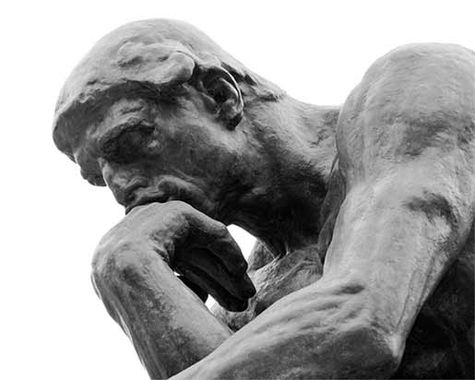 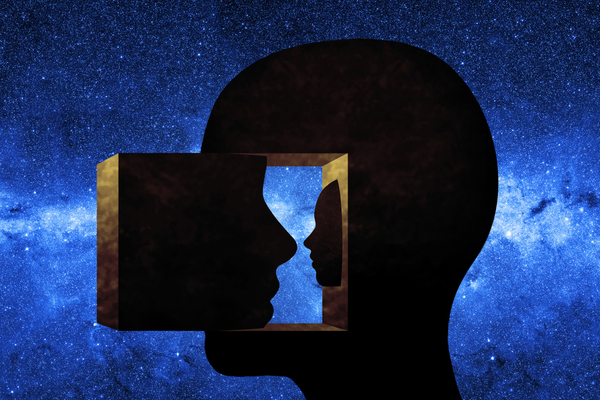 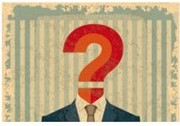 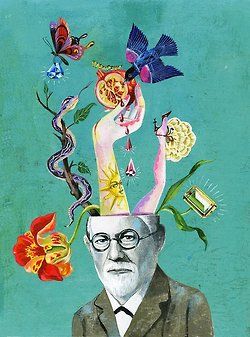 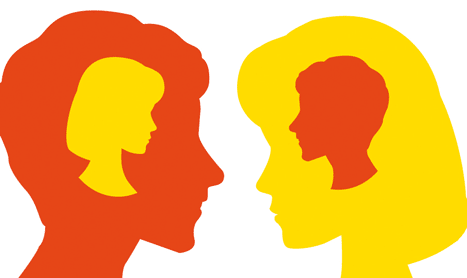 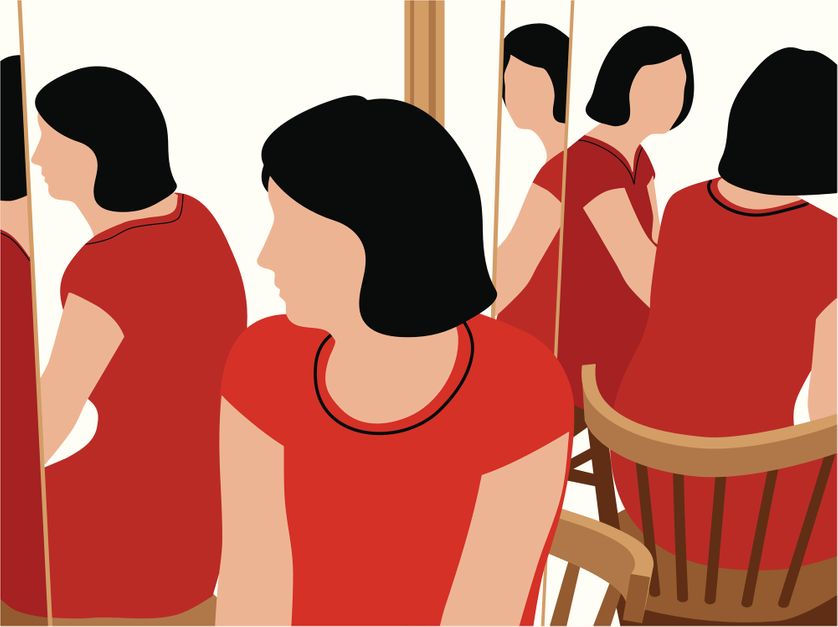 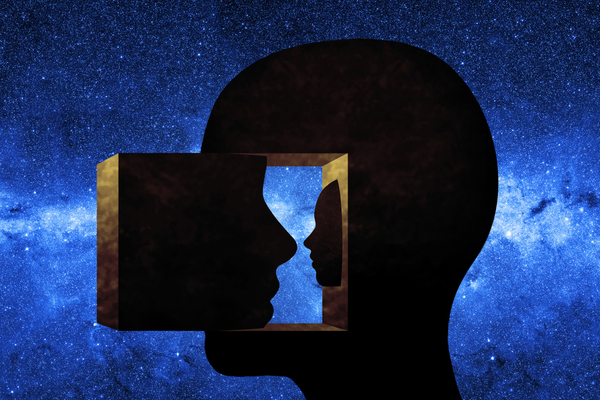 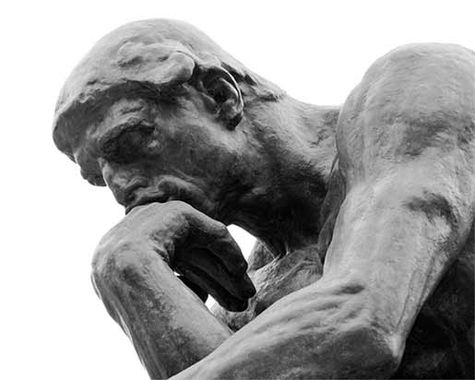 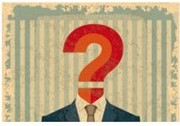 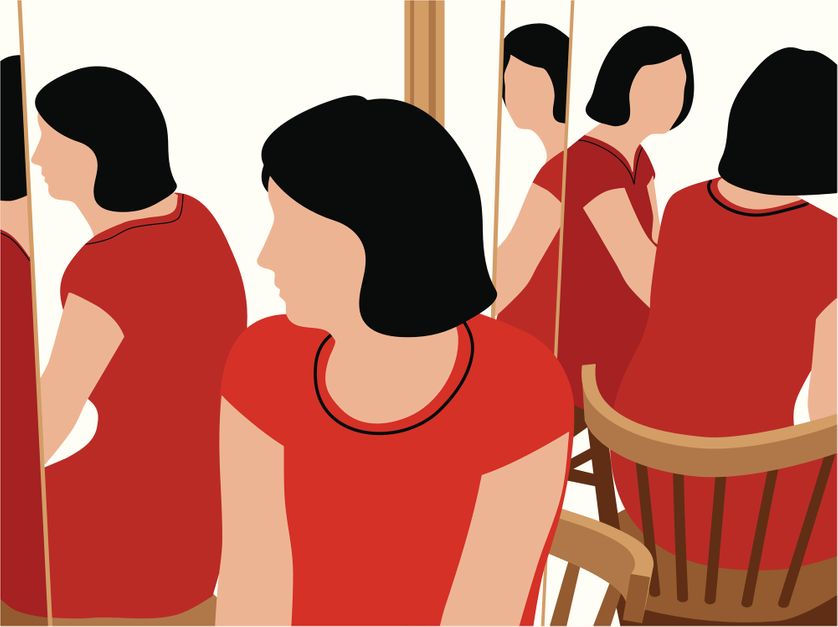 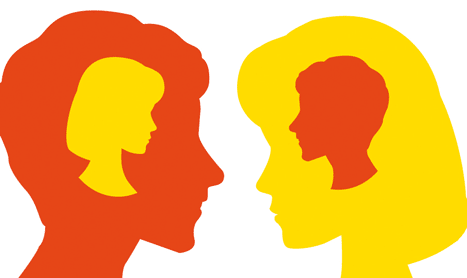 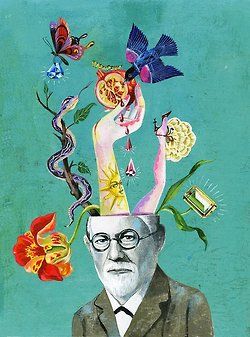 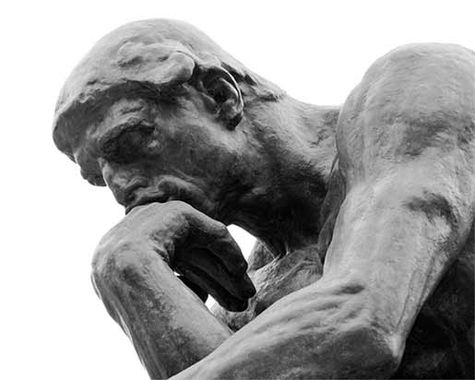 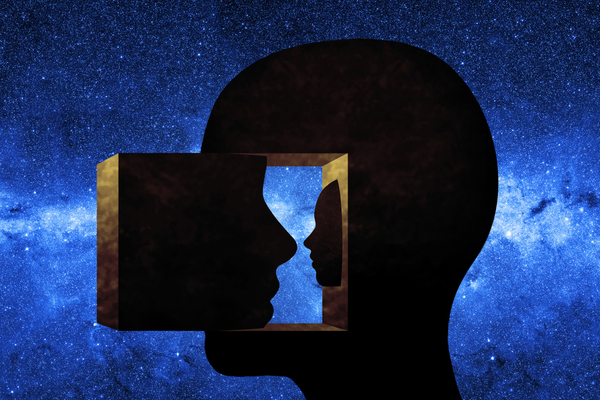 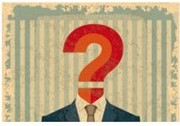 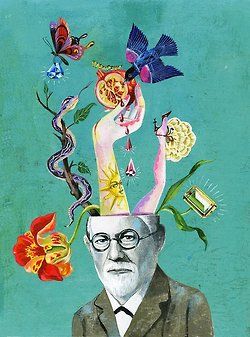 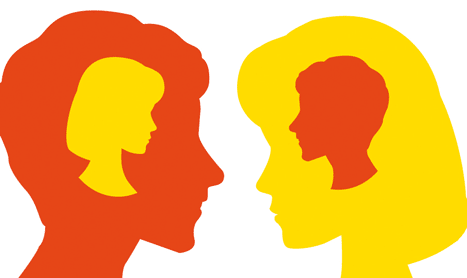 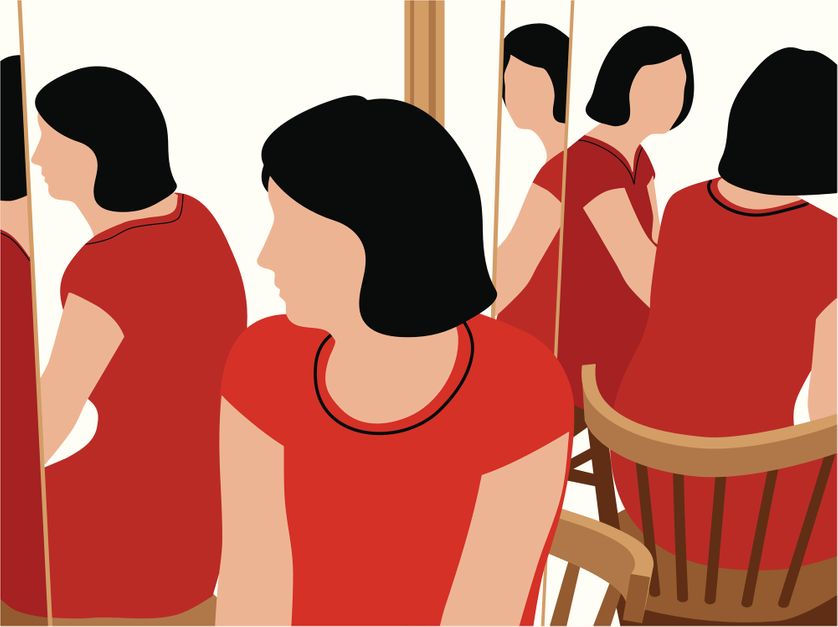